ЁЛОЧКА
доильный зал
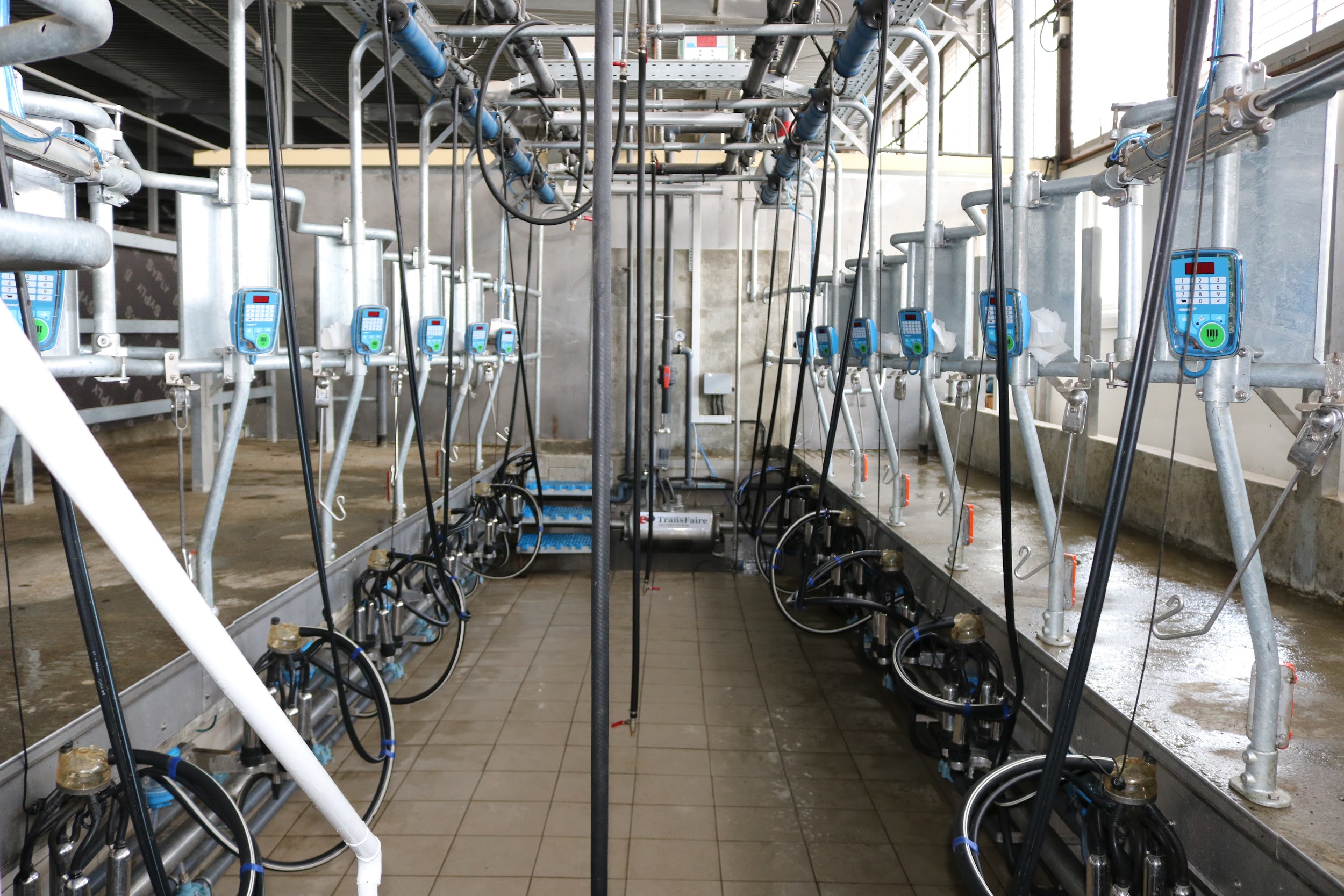 Доильный Зал 
Ёлочка
Доильный зал Ёлочка
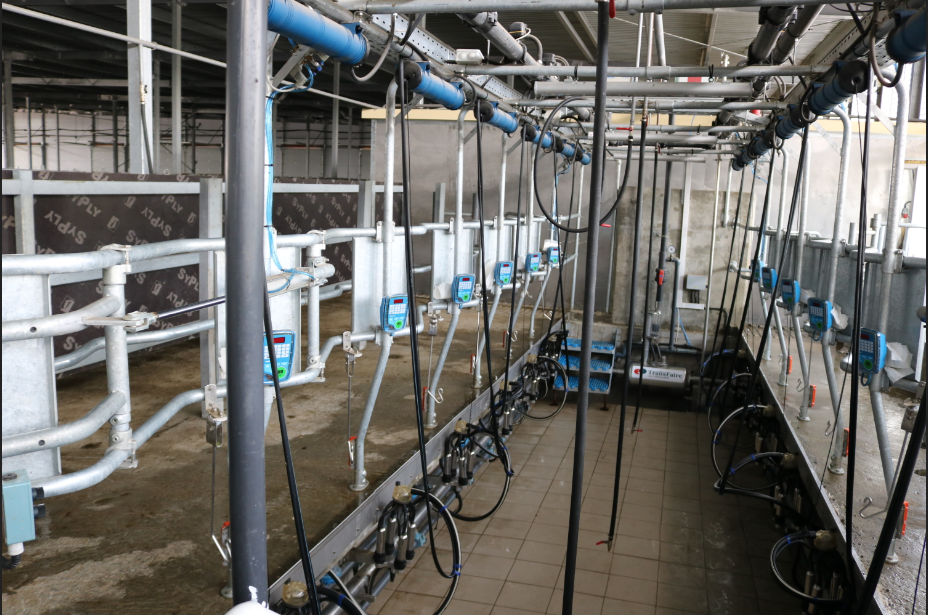 Доильные залы «Елочка-Трансфэр» – классический вариант залов  для современного молочного хозяйства, в течение десятилетий доказывающий свою надежность и эффективность, благодаря преимуществам индивидуального оснащения доильного места и воплощению инновационных решений.
Описание
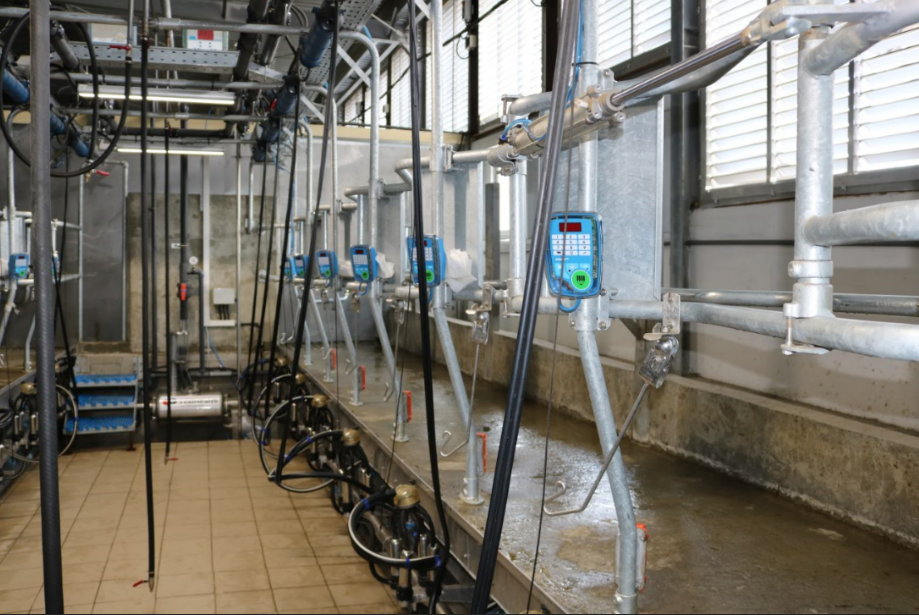 Описание
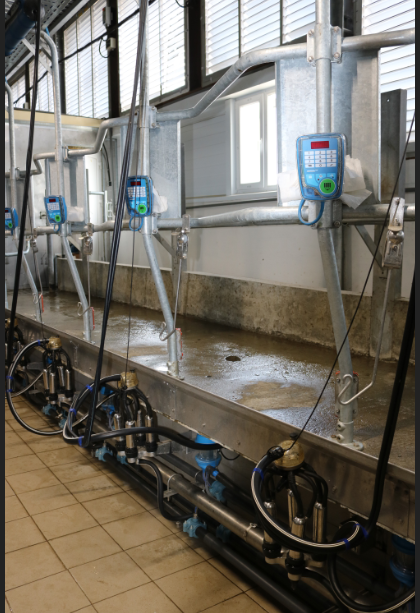 Края доильной ямы выполнены из нержавеющей стали. Включены  две гальванизированные лестницы (3 ступени)
Описание
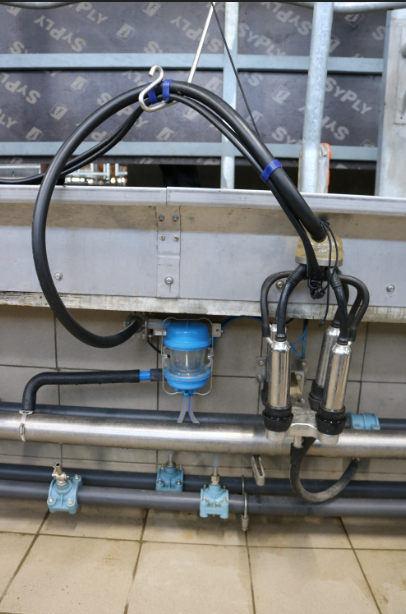 Молокомеры, трубопроводы и промывочные кластеры смонтированы под бетонным выступом 300 мм и защищены от грязи и механических повреждений.
Описание
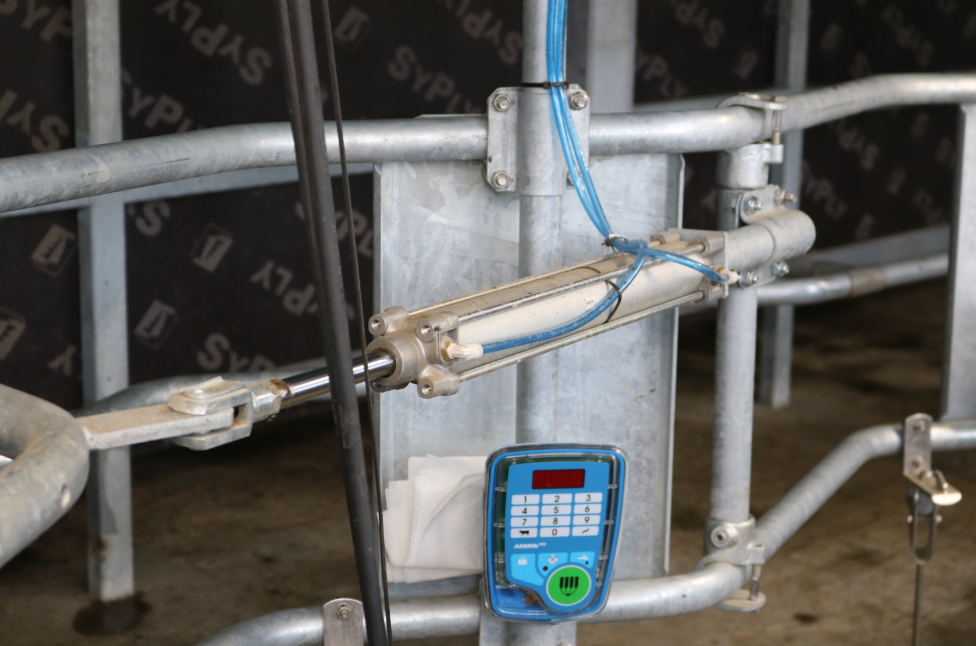 Входные и выходные калитки доильного зала Ёлочка с пневматическими цилиндрами японского производителя SMC, имеющими повышенный рабочий ресурс.
Описание
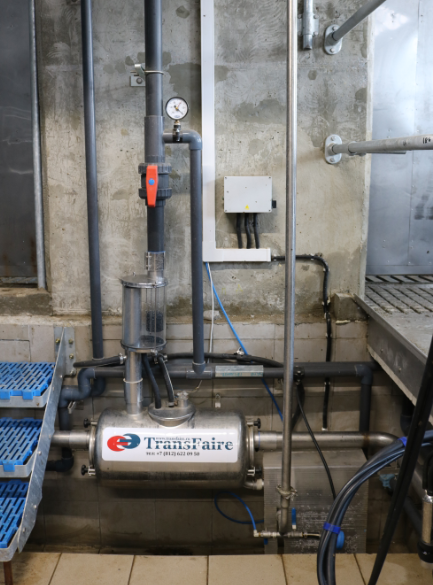 Описание
Масляный, пластинчато-роторный насос CTA (Италия)  модель GPV 2200 л/мин на ресивере 110 л
с частотным инвертором.
Простой, надежный, ремонтопригодный насос, использует обычное трансмиссионное масло.
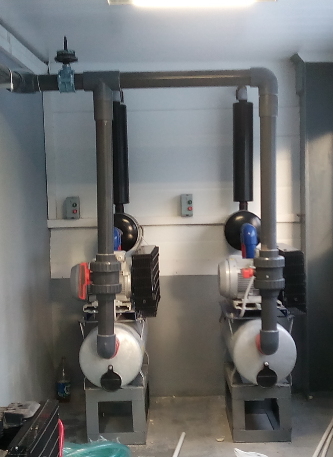 Описание
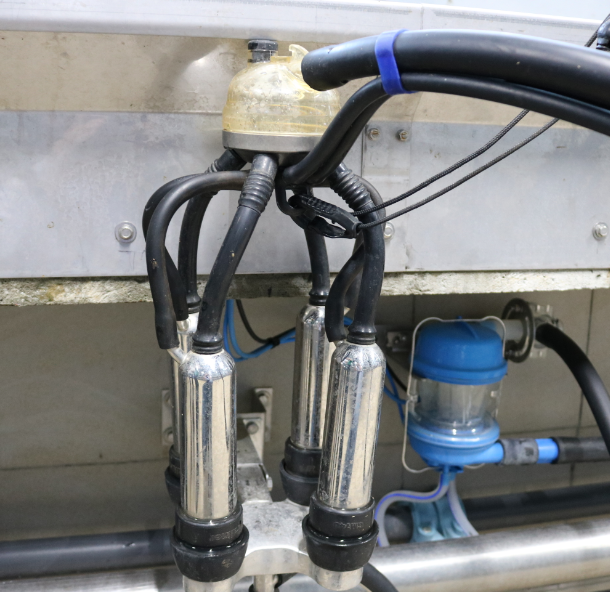 Описание
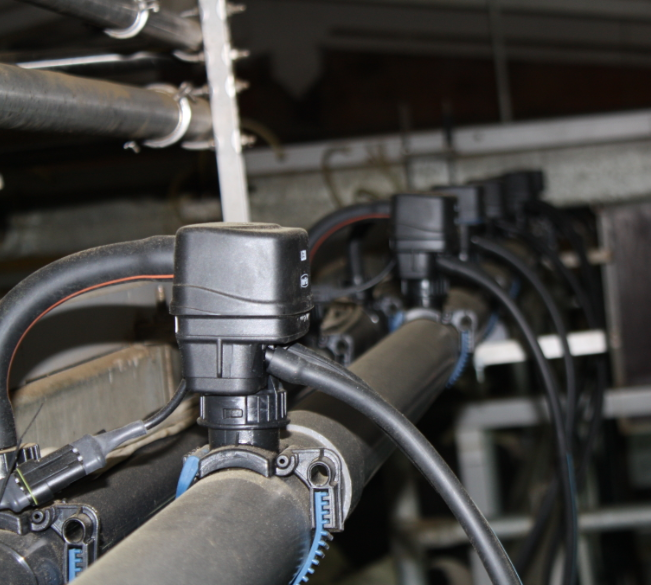 Описание
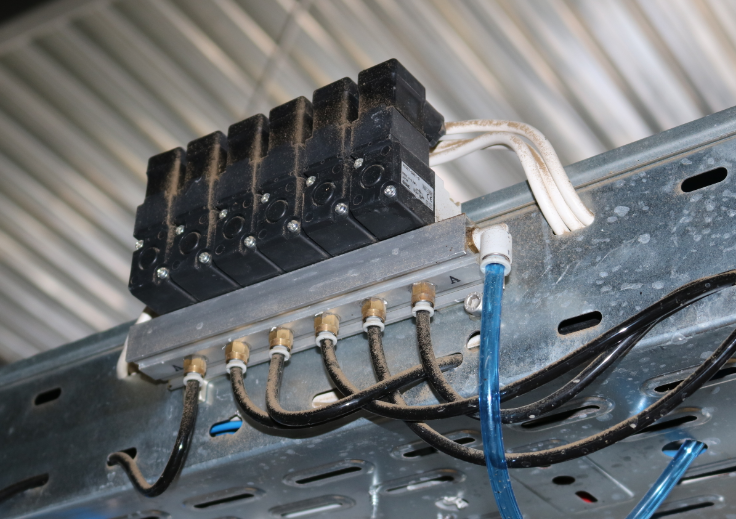 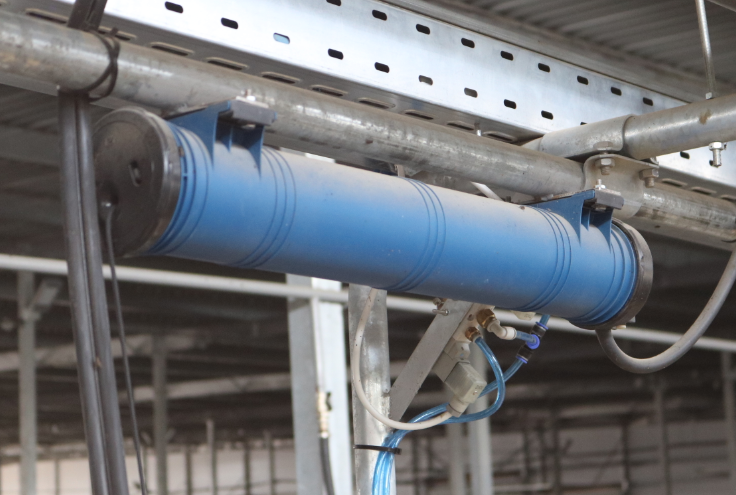 Описание
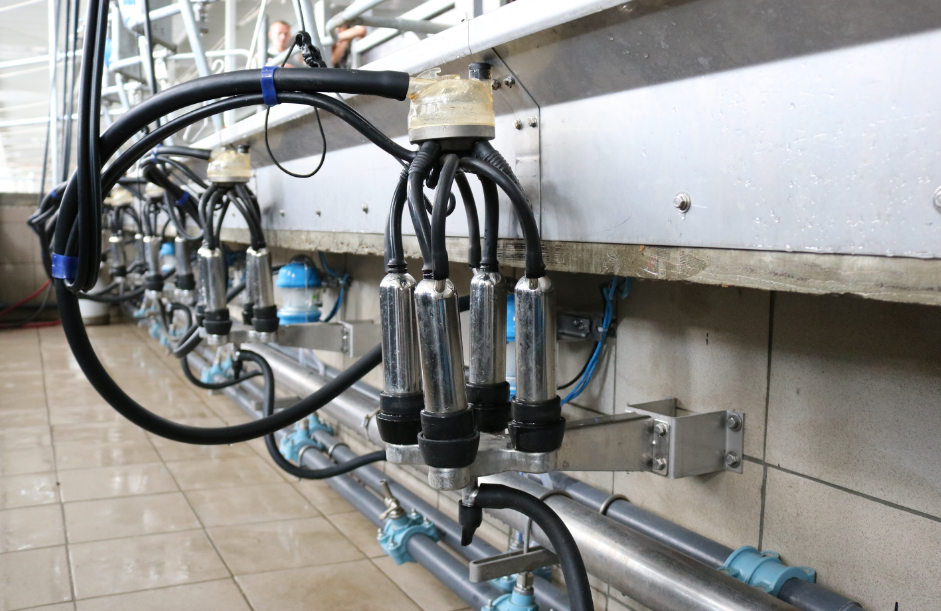 Промывка оборудования
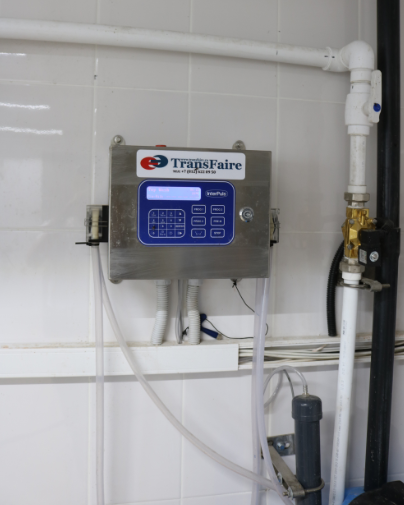 Автомат промывки TOP WASH III HD для программированной промывки доильной установки
укомплектован водяными клапанами увеличенного прохода (1") и двумя насосами забора моющих средств.
Имеет несколько стандартных программ промывки и возможность создания индивидуальных, пользовательских программ.
Может комплектоваться емкостями промывки любого размера.
Промывка оборудования
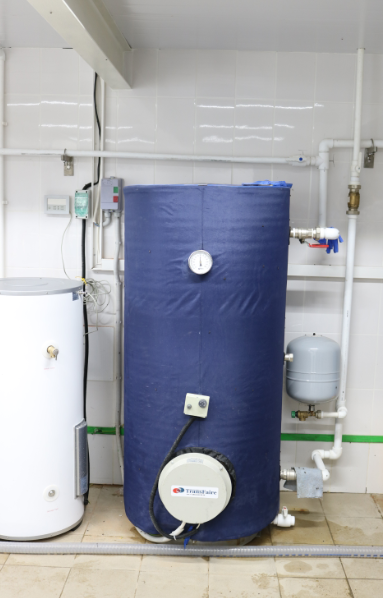 Водонагреватель STEELBAK-380V - увеличенный проход  (входы выходы 1 1/4"). Корпус из
нержавеющей стали. Имеет все
необходимые устройства защиты и термометр для визуального контроля температуры воды.
Поставляется в объемах от 100 до 1500 литров.
Система управления – программа AfiFarm
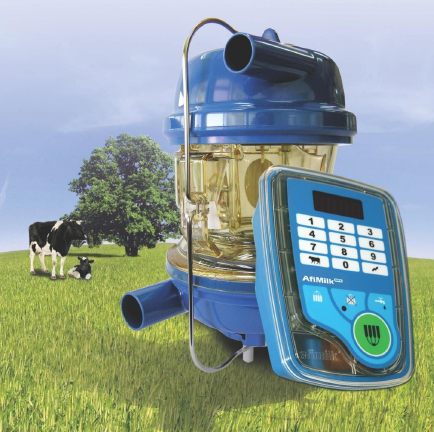 Afimilk MPC представляет собой молокомер, который можно использовать в доильных залах самых распространенных типов. Его основные функции заключаются в измерении надоя коровы, скорости молокоотдачи, электропроводности молока, температуры промывочной жидкости, наличия моющего средства.
 Afimilk MPC состоит из панели управления и корпуса молокомера
Система управления – программа AfiFarm
Антенна определения животного устанавливается на каждом доильном месте, что исключает присвоение данных по молоку другой корове.
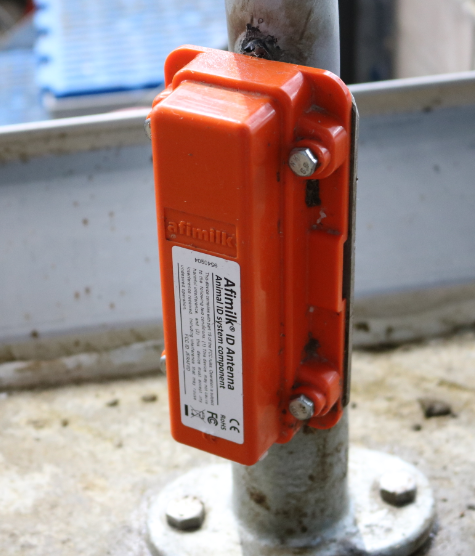 БЛАГОДАРИМ ЗА ВНИМАНИЕ
г. Санкт-Петербург
196006,ул.Ташкентская 4 к 2 
+7 (812) 622-09-50
spb@transfaire.ru
г. Москва
105120, 3-й Сыромятнический пер.,3/9
+7 (495) 777-43-02
moscow@transfaire.ru